Deal Making, Lead Nurturing and Staying in Touch
Guidelines and templates
Do it right
Right Place – Find the rabbit’s watering hole
Right Segment: Large size, low competition, high relevance
Right Person - 
Decision maker
----------------------------- already done by the prospecting team--------------------------
Right Time – hang around it till they come around
Register yourself then
Nurture
Maintain top of mind presence (Nurture)
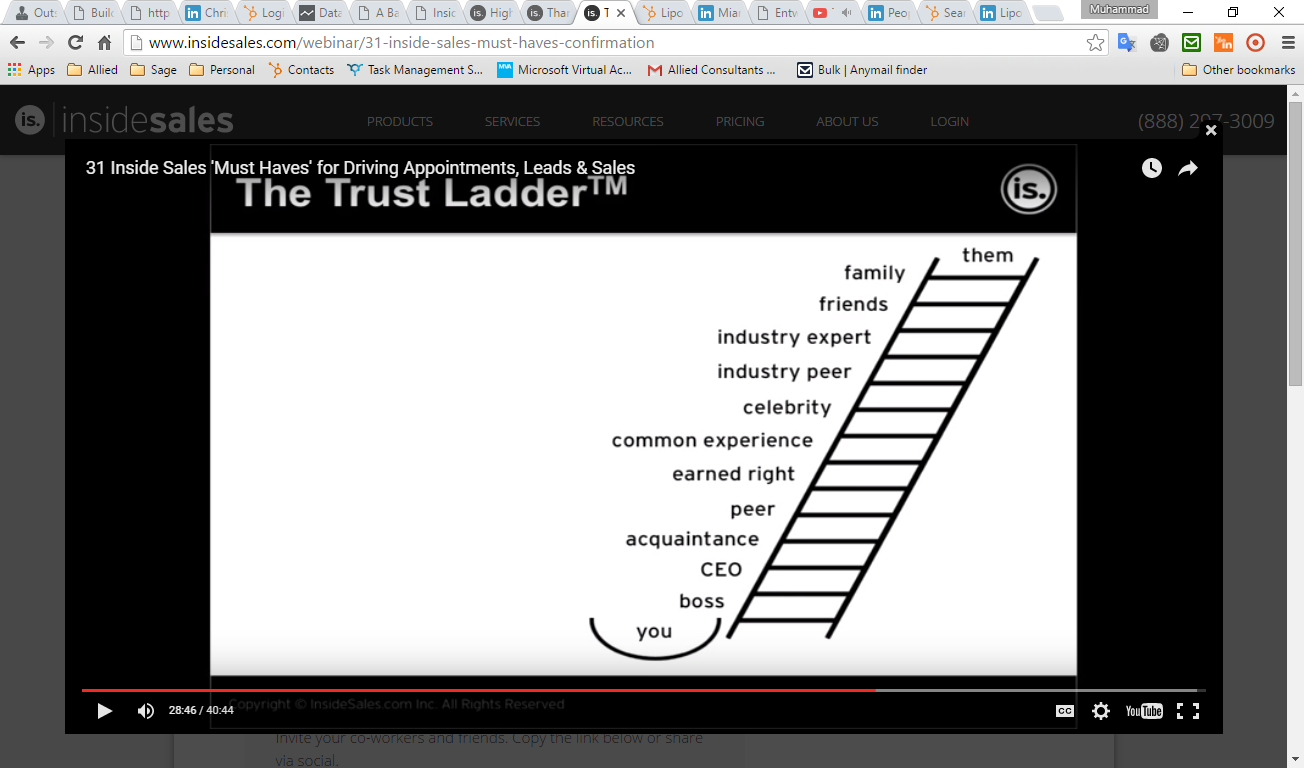 [Speaker Notes: http://www.insidesales.com/webinar/climbing-the-trust-ladder-confirmation]
Our version
Don’t know them
Common Interests (added in CRM)
Interest Now 
Downloaded something
Prior conversation around the topic, Stay in touch
Referrals
Trusted Advisor status
F&F
X-Clients
Clients
Broad goal – move people as high up the trust ladder as possible
Allied LifeCycle Stages
Nurturing ideas by persona/industry
Industry = Consulting firm
Consulting Partners – Across various stages
Send them End client prospects local to them (that are not engaging us)
Leads / Job posts etc.
Training
News
Industry Whitepapers
Joint Content / Interviews
Solutions (solicit feedback)
Don’t blast them with unsolicited content, they need to engage with it
Productization
Open ended questions like “how is business?” (ask only when you have some frankness established)
Content you can send to end Clients
BizTalk
Logic apps – migration, planning etc.
Support and maintenance – logging and monitoring
What to send to Entrepreneurs
Thoughts on Nurturing
Camouflage – settle in, don’t get detected as hostile
Dazzle them with your content
Know the impediments (Budget, Language, Remote, Contract type, Shore?)
Understand and solve their problems
How long you can resist Self-orientation is the key
Memorization techniques (once a week for a few week, then once a month)
Understand the barriers, chip away at them
Remember: they are really smart people and are trying to read your mind…
More on nurturing
Don’t talk about yourself. Relationship inversely linked to self-orientation.
Talk about them about their problems
Questions and discussions, vs statements and insinuations
Consulting firms
Product news
Updates on end-clients in the region
How the Magician defeated 8 chess masters
Ignore deck beyond this point
-----------------------------------------------------------------------------------
Plays
Partnership
Supplementary / Complimentary
Integration partners, Analytics partners?
Job Applicant
Independent consultant
Agency
Present > Accept/Reject 
Relationship
Similarity > Trust > Relationship
Newsletter
But personalized, drive towards an opportunity related to common interests
End Client????
Ongoing Support, Migration, Development of new projects
People we have worked with in the past
More Plays
Incubate your team with us
Play journalist. Play to his needs to publish himself
Offer: Partnership – MOU draft
We are looking to expand our partnership network in your region. Sign MOU, get them on-boarded on a partnership network.
Allied and Company X agree to: 
Work with each other to close deals
Not access clients in the other’s area
Help each other deliver projects
Supplement and compliment in the delivery and sale of projects
Allied as the offshore partner and in the US in California
Partner xyz in Area xyz
encourage their technical teams to collaborate on
Technical trainings
Project best practices
Standards and Templates etc.
Pre-sales and prospecting
Respect each other’s client relationships and to not approach existing clients of the other partner without the consent of the primary vendor.
Offer: Team incubation
Build a product or start a team
We will train them for free/jointly fund training??
Offer: product development
I have been following your articles/etc. and you look like a subject matter expert
Have you ever considered building a software product around your expertise?
Qualification discussions
- Offshore
- Onshore
- Competence Demo
- Need discovery
	- Cost
	- Schedule
	- Quality
	- Scope
	- Risks
- How to get a developer to point to his decision maker?
Nurturing
Content
Solutions
They should make a product
Offers. 
E.g. Managed Service Platform (End clients)
Supplementary Partnership (Consulting firms)
Complimentary Partnership

Frequency
Don’t contact DM’s more than once a week if they are responding. 
If they aren’t responding don’t send them content more than once a month
Why not?
Don’t want to do offshore
Its too much risk
We don’t like how that works
Bad past experiences
Negative perception
Insecure about his job
We don’t want to work with a consulting firm / recruitment agency
Not now
Joel’s Process 2
Joel’s Process
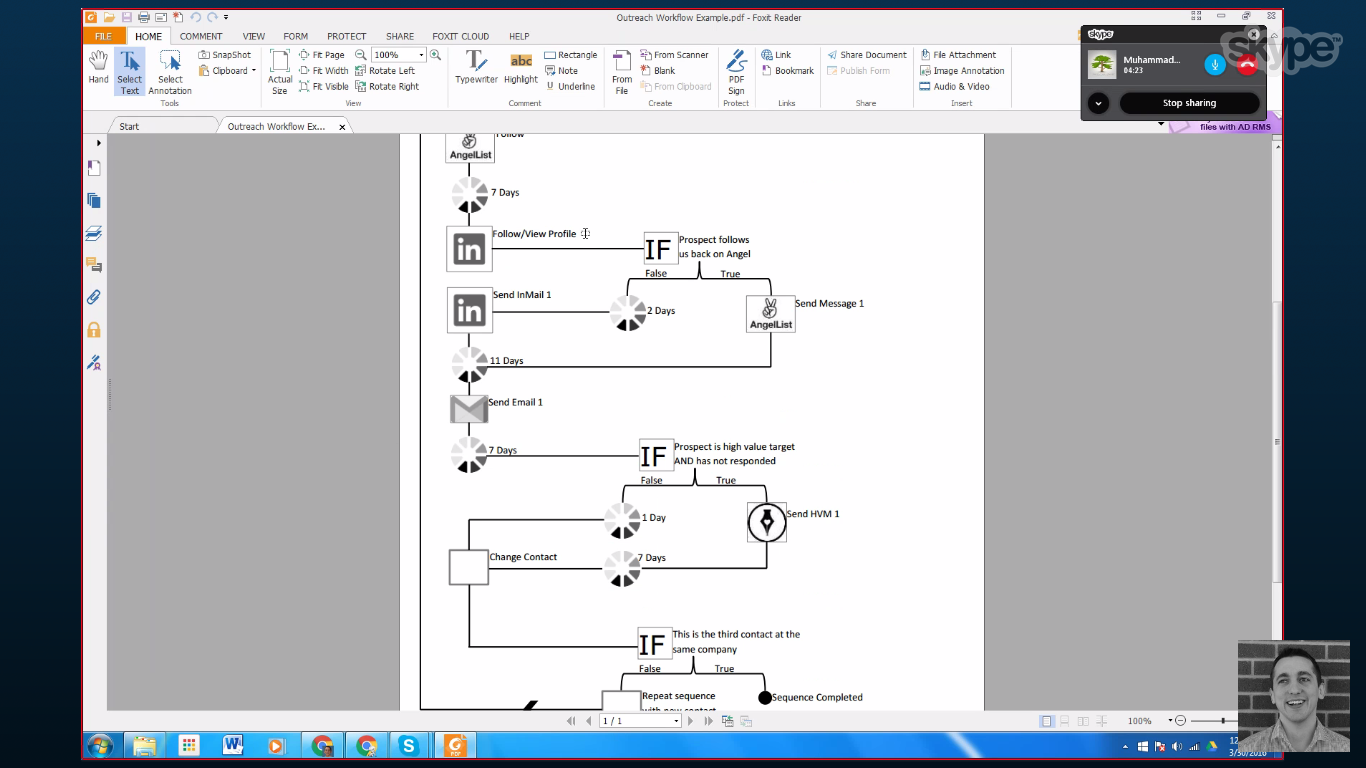 Pakistani Expat nurturing
Referral campaign (from LinkedIn?)
Get referrals from people we know
Engage
Templates
http://www.hubspot.com/sales/crm-ready-sales-email-templates